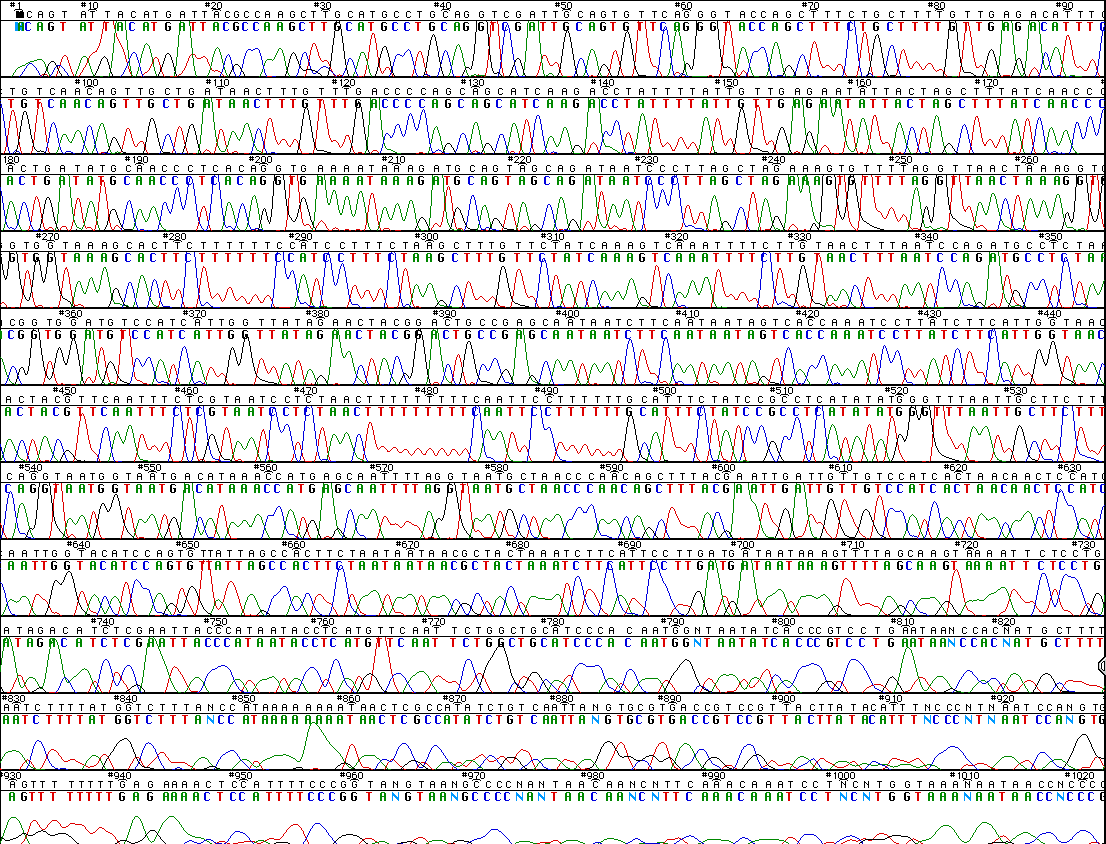 A Lot More Advanced Biotechnology Tools
DNA Sequencing
DNA Sequencing
dideoxynucleotides
ddATP, ddGTP, ddTTP, ddCTP
missing O for bonding of nextnucleotide
terminates the growing chain
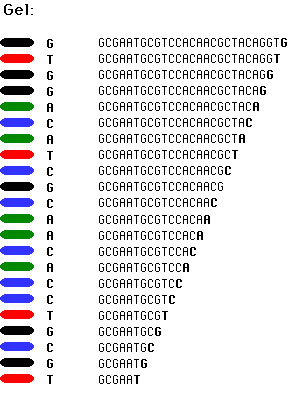 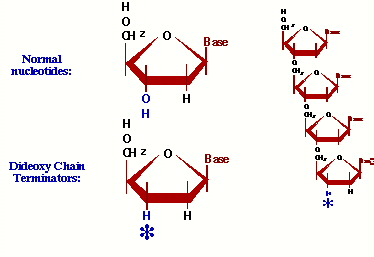 DNA Sequencing
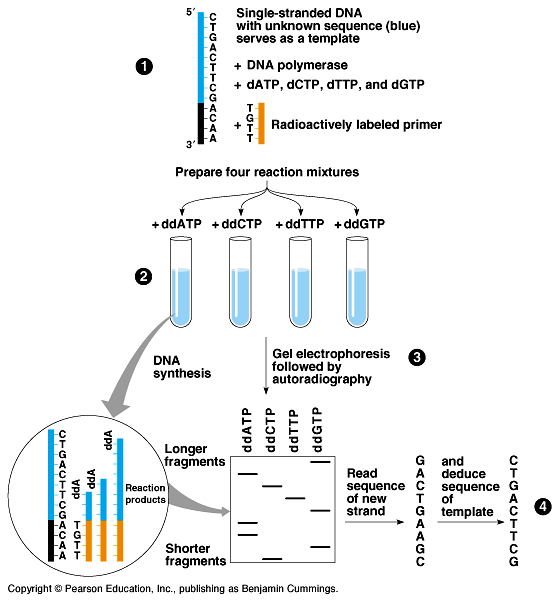 1
Sanger method
synthesize complementary DNA strand in vitro
in each tube:
“normal” N-bases
dideoxy N-bases
ddA, ddC, ddG, ddT
DNA polymerase
primer
buffers & salt
2
3
4
2
Reading the sequence
Load gel with sequences from ddA, ddT, ddC, ddG in separate lanes
read lanes manually & carefully
polyacrylamide gel
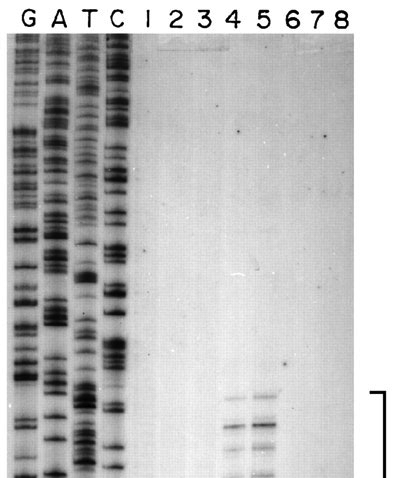 Advancements in sequencing
Fluorescent tagging
no more radioactivity
all 4 bases in 1 lane
each base a different color
Automated reading
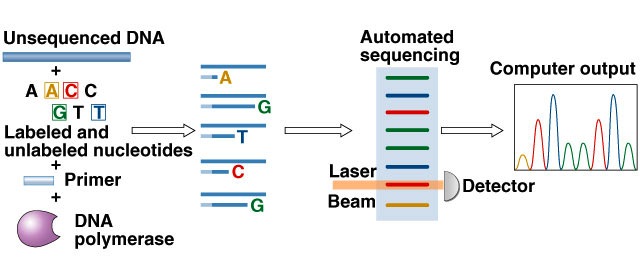 More Advancements in sequencing
Capillary tube electrophoresis
no more pouring gels
higher capacity & faster
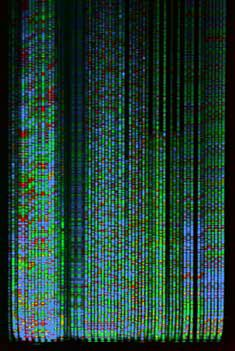 Applied Biosystems, Inc (ABI) built an industry on these machines
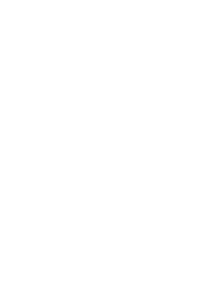 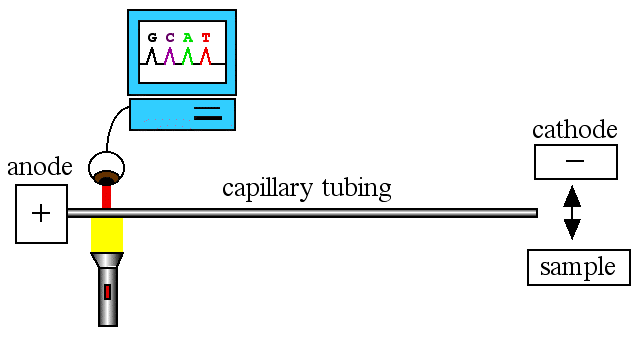 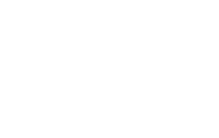 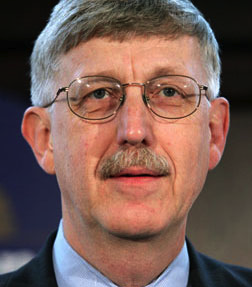 Human Genome Project
U.S government project
begun in 1990
estimated to be a 15 year project
DOE & NIH
initiated by Jim Watson
led by Francis Collins
goal was to sequence entire human genome
3 billion base pairs
Celera Genomics
Craig Venter challenged gov’t 
would do it faster, cheaper
private company
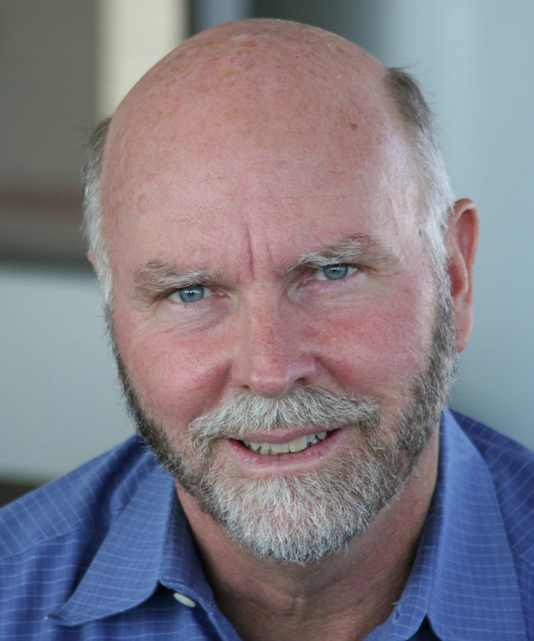 [Speaker Notes: 1990-1995
build the technology groundwork
improve sequencing methods
build clones
build better data management systems (computer tools to find overlaps)
better, cheaper, faster!
1996-1998
painstaking sequencing work
1998
Celera genomics challenge
2000
rough draft of human genome (90% sequence, 99% accurate)
2001
1st draft of human genome
2003
“finished” sequence of human genome
can’t sequence telomeres & centromeres]
gov’t method
Craig Venter’s method
“map-based method”
“shotgun method”
1. Cut DNA entire chromosome into small fragments and clone.
2. Sequence each segment & arrange based on overlapping nucleotide sequences.
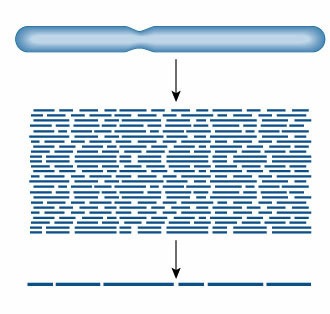 Different approaches
Cut DNA segment into fragments, arrange based on overlapping nucleotide sequences, and clone fragments.
2. Cut and clone into smaller fragments.
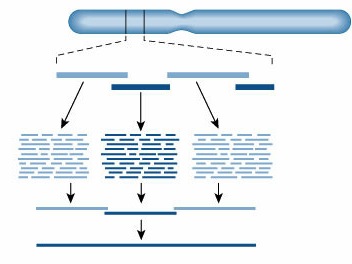 3. Assemble DNA sequence 
using overlapping sequences.